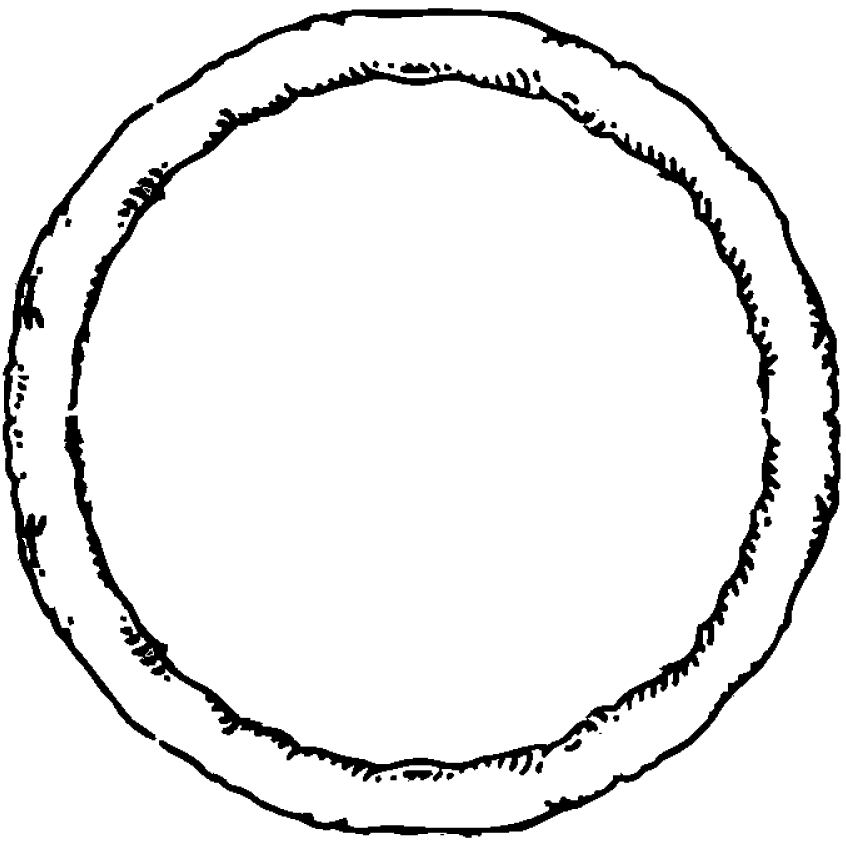 Pizza 
Artist
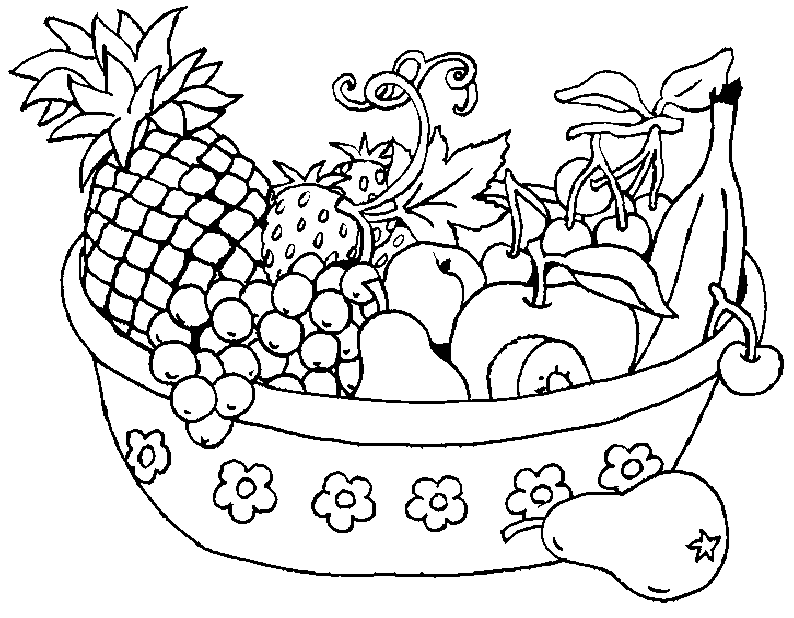 Score
Color Bingo
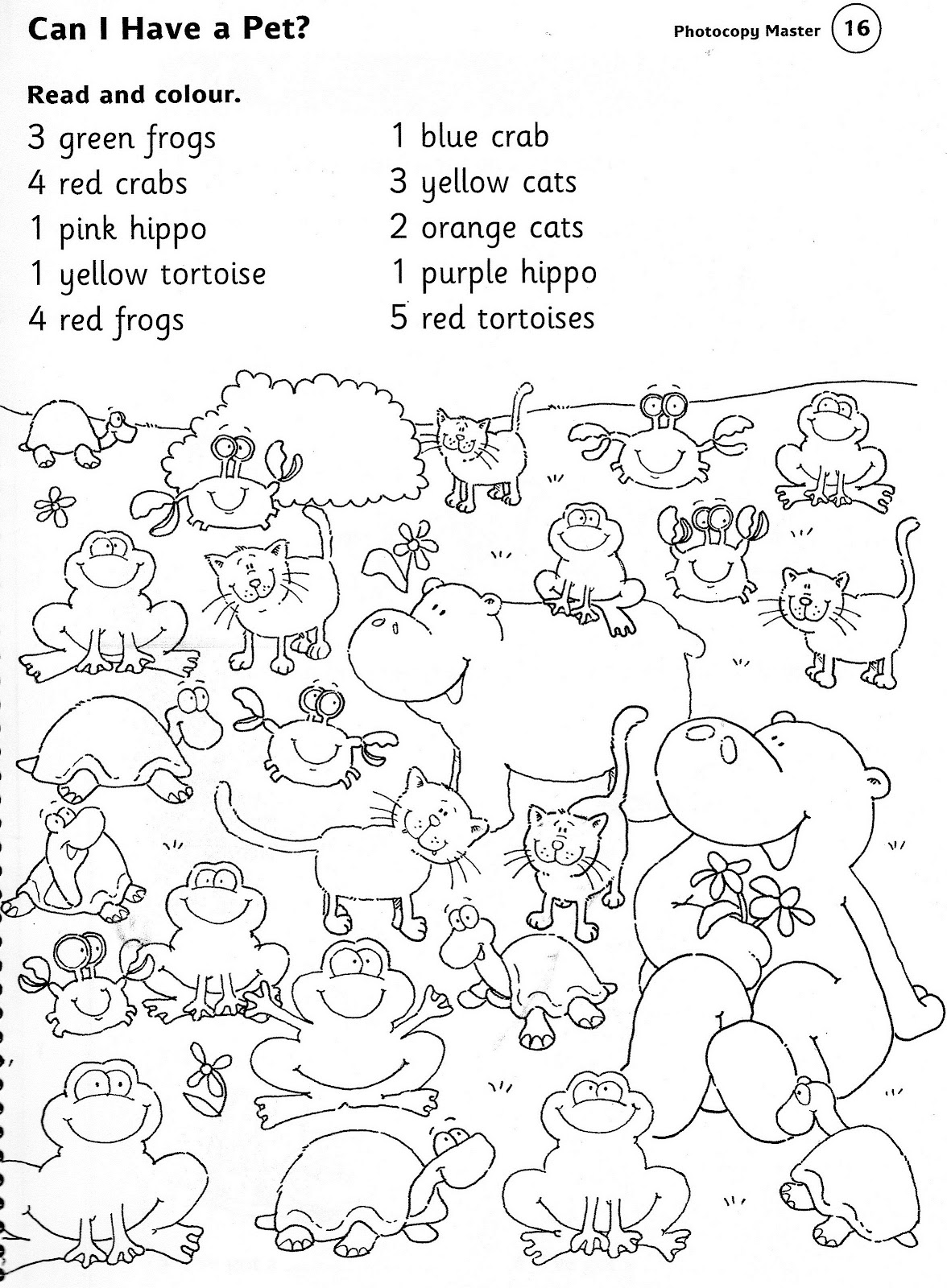